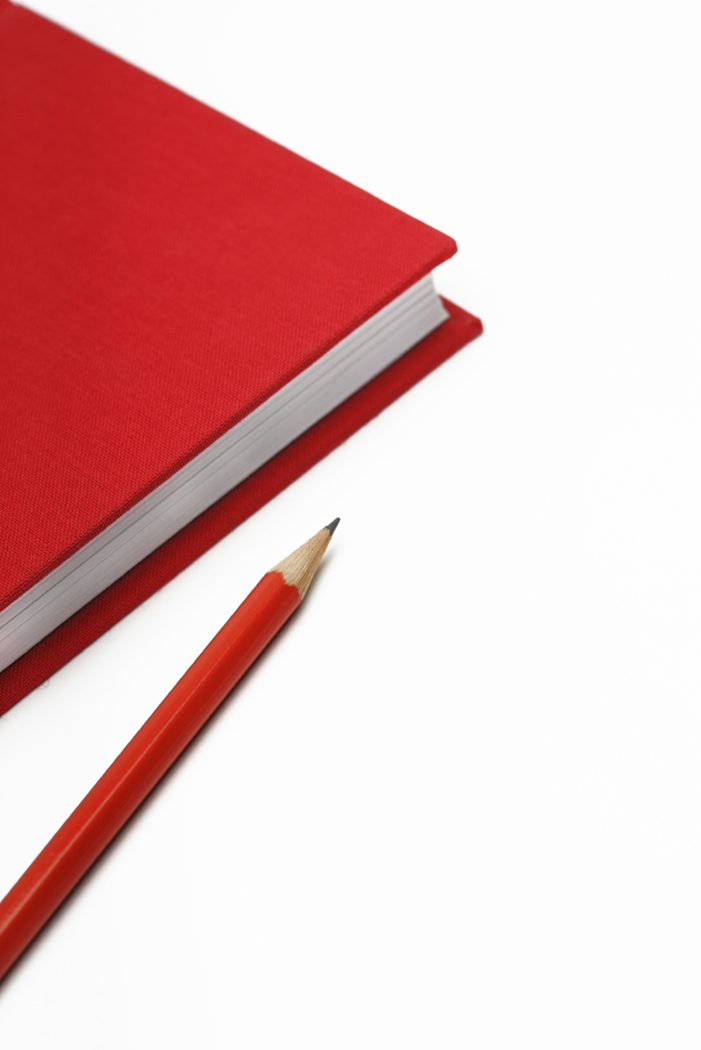 Développement de la compétence en écriture des élèves en francisation
Rimma Osadceaia,
Conseillère pédagogique, CSMV
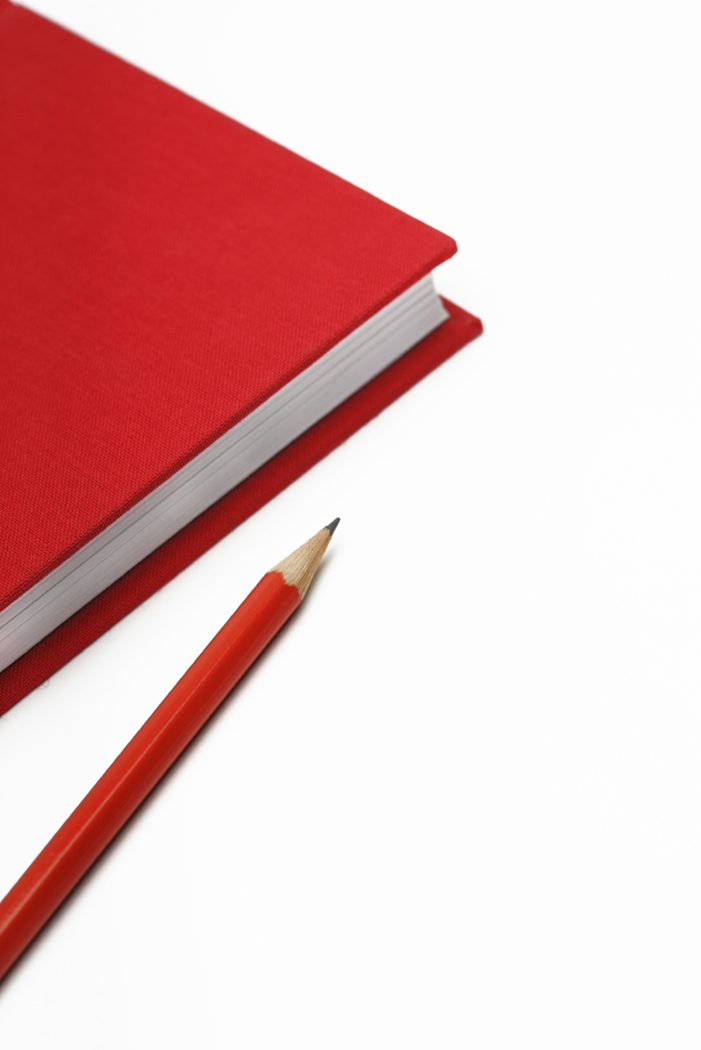 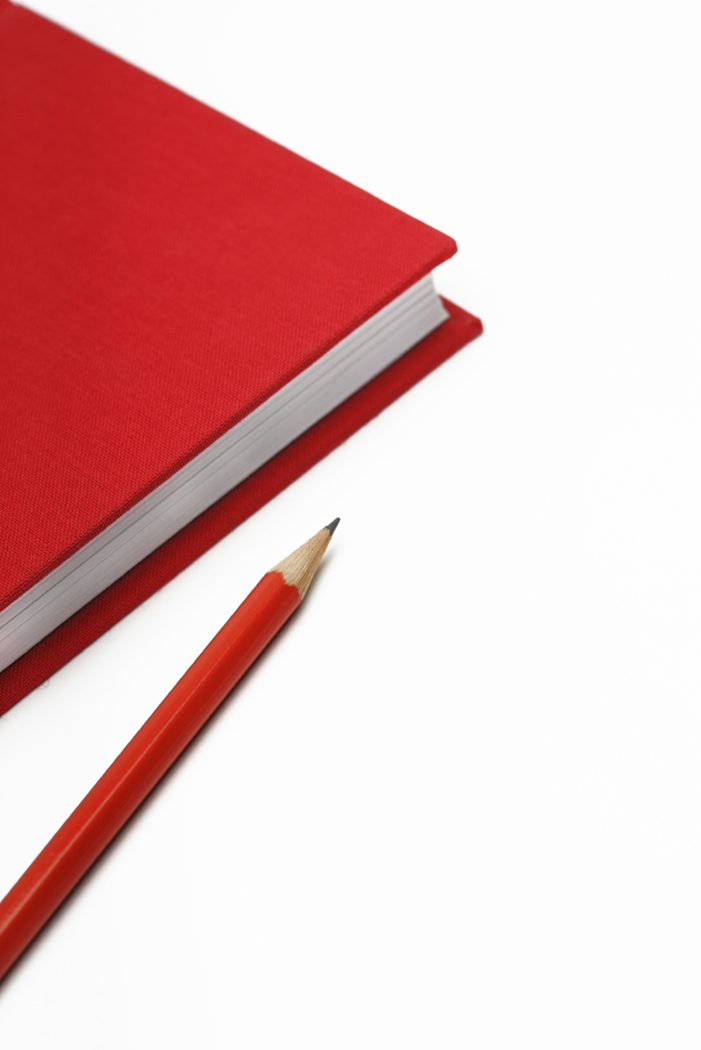 Le message codé
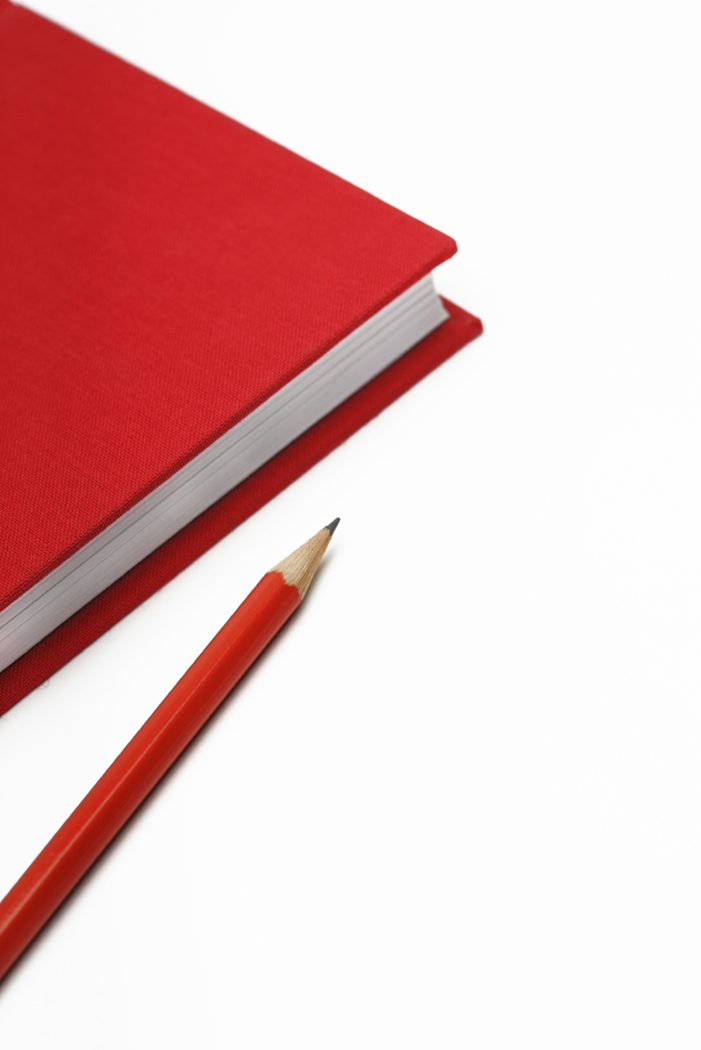 Objectifs de la rencontre:
Revoir le processus d’écriture
Identifier les stratégies efficaces
Explorer différents moyens permettant le développement de la compétence en PÉ
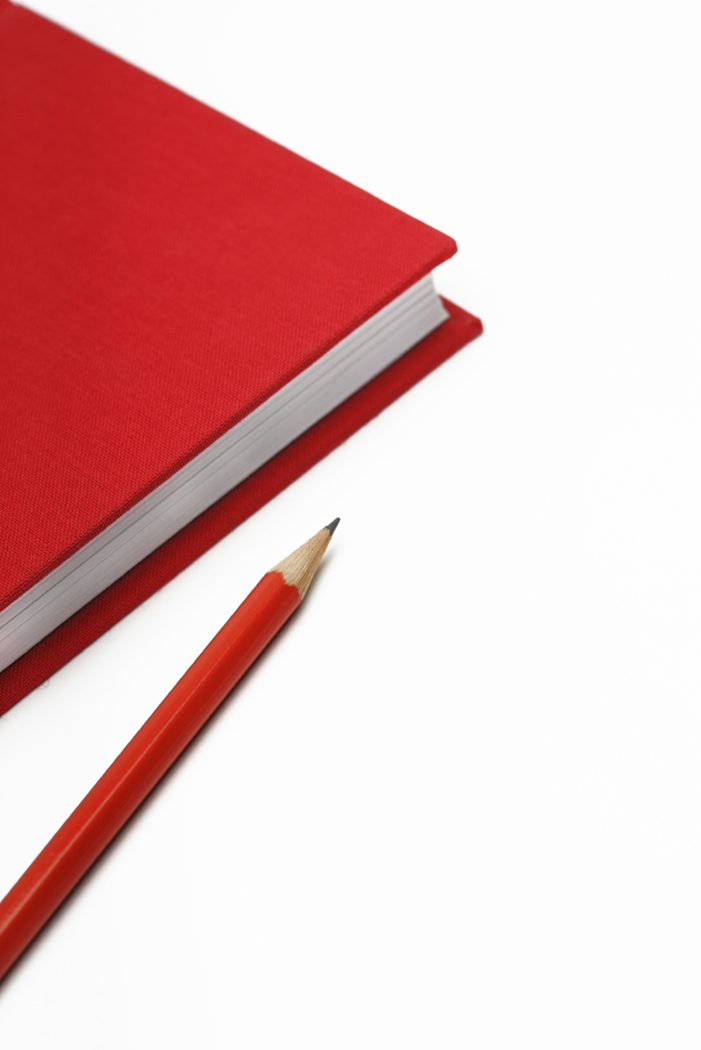 Un modèle théorique de l’écriture en L1
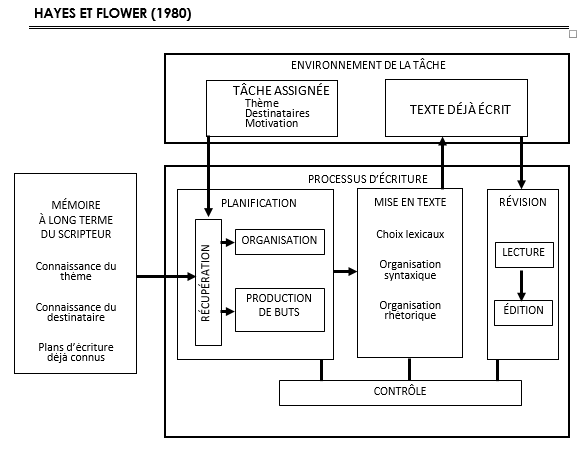 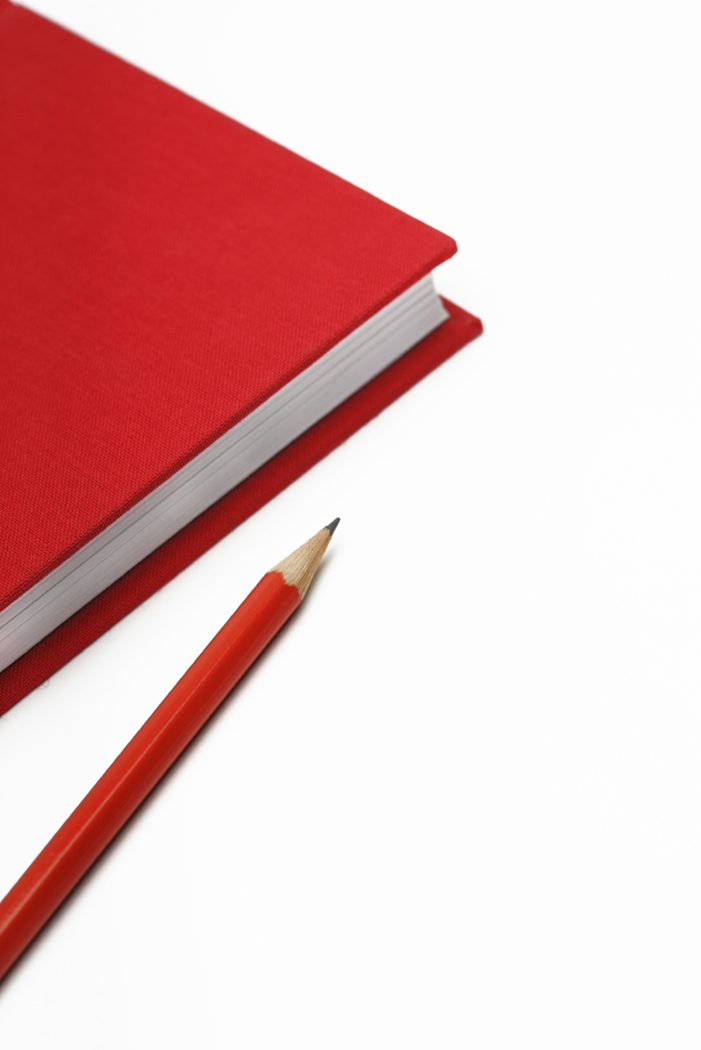 Un modèle théorique de l’écriture en L2
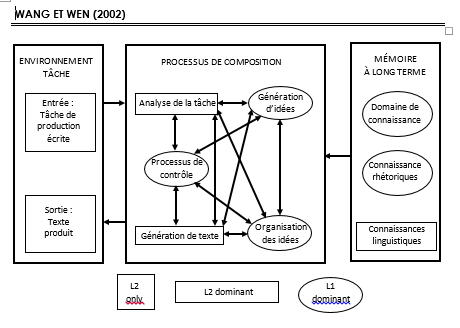 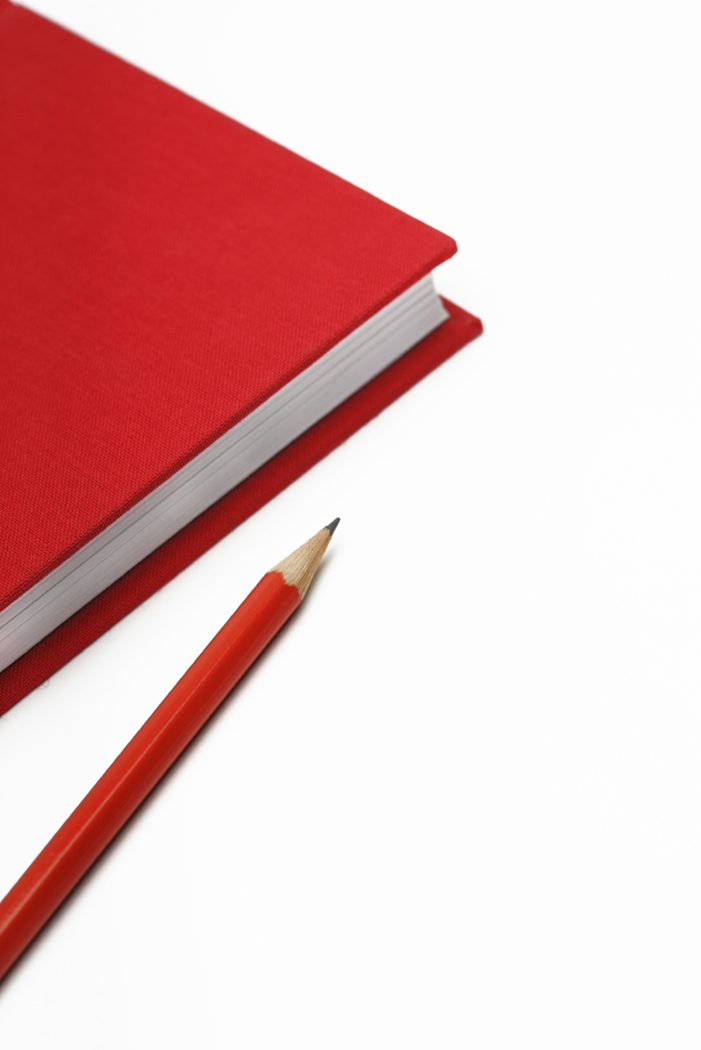 Comment faites-vous pour développer la compétence en PÉ de vos élèves?
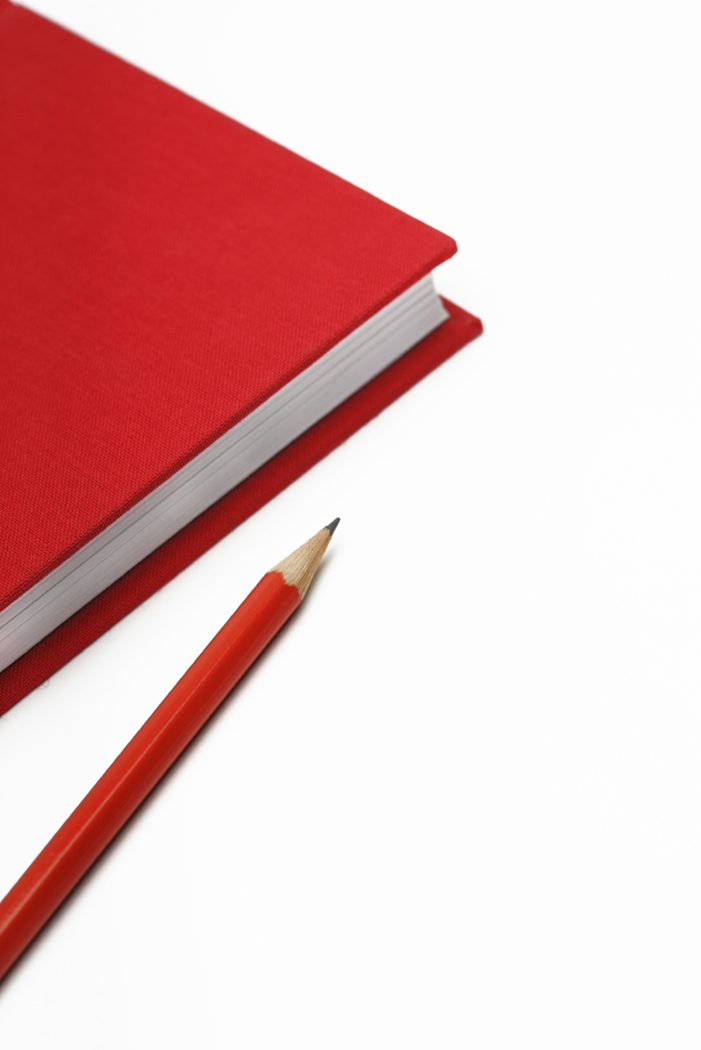 Production écrite dans le programme d’études Francisation
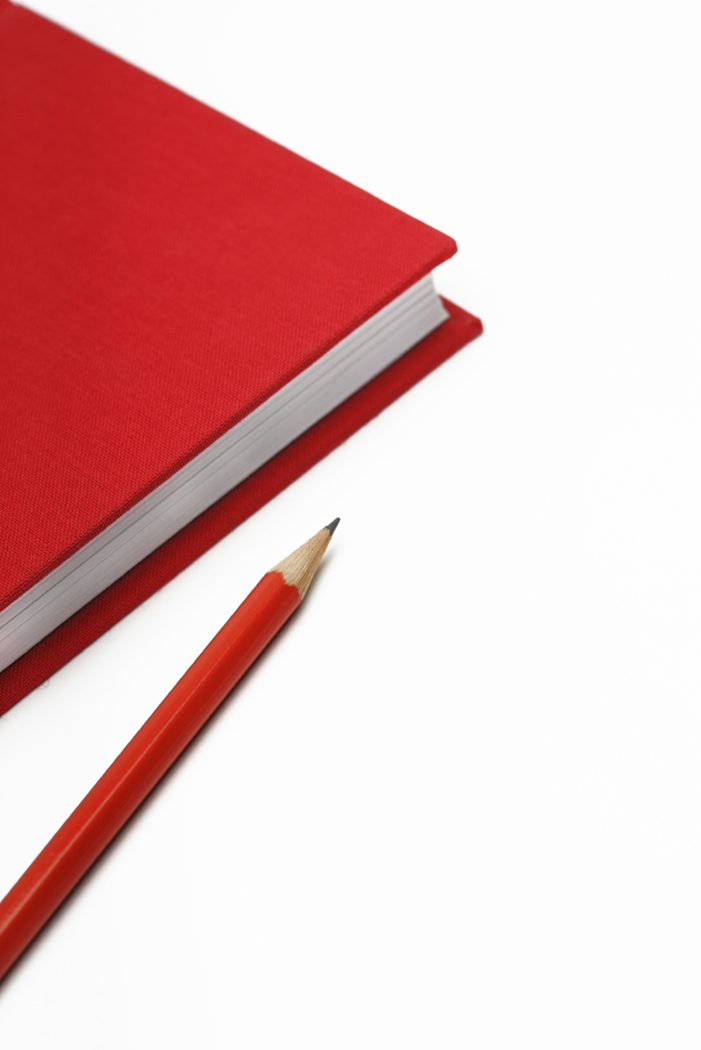 Trois façons d’approcher l’acte d’écrire
L’approche du premier jet parfait
La «méthode» de l’inspiration
L'approche de la résolution de problème
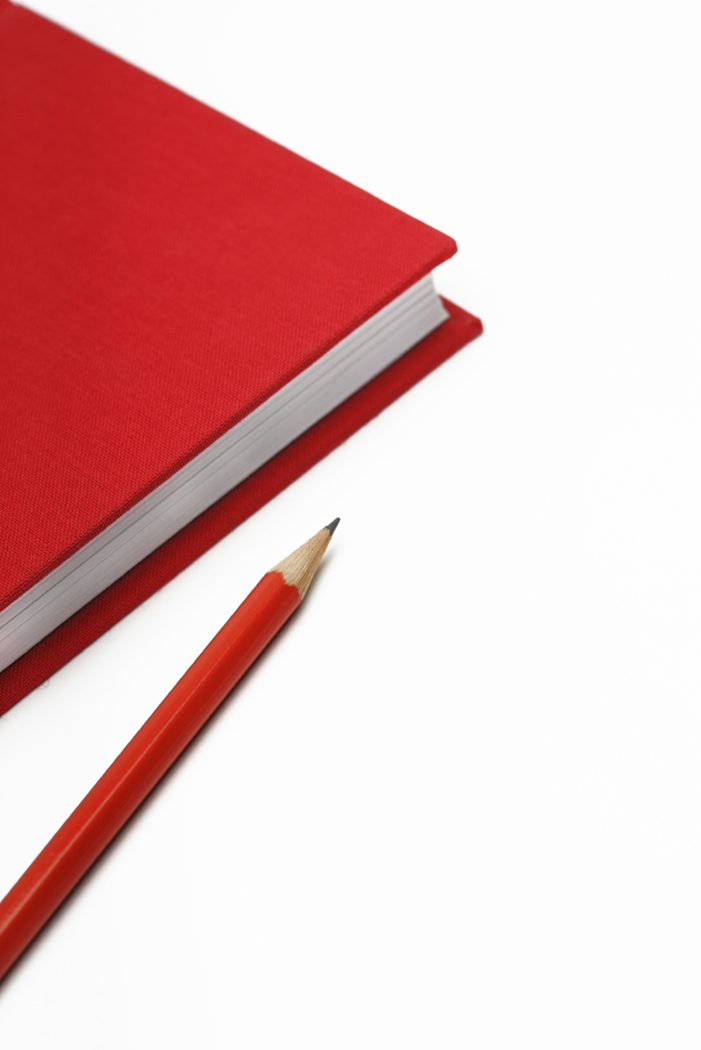 Rédaction d’un texte = demarche de resolution de problème dans laquelle le scripteur, préoccupé par ce qu’il veut faire et ce qu’il veut dire, déploie différentes strategies pour atteindre ses objectifs
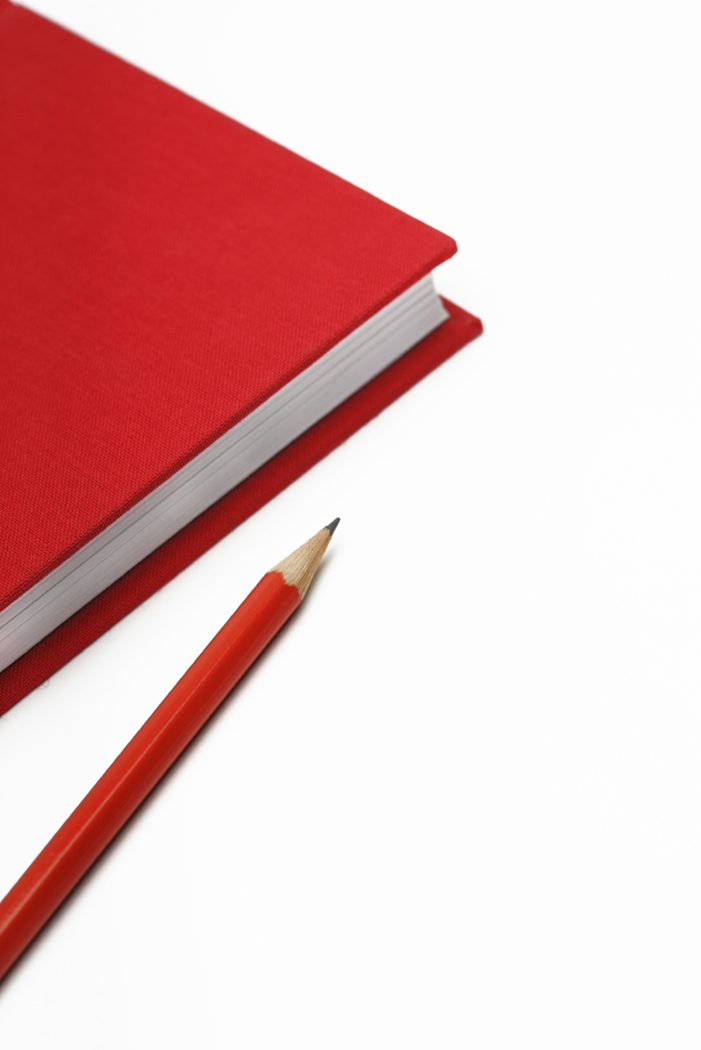 Scripteurs
Scripteur expérimenté
Plus de connaissances
Meilleur accès à ses connaissances en rédigeant
Organisation des informations en thèmes
Beaucoup d’automatismes
Identification des lecteurs éventuels et adaptation du message
Ajustement de son fonctionnement cognitif à la tâche à accomplir  métacognition
Planification détaillée et flexible à toutes les étapes
Rédaction = processus de découverte  recherche documentaire, si nécessaire
Révision constante
Scripteur novice
Manque de connaissances
Difficultés à retrouver un contenu en mémoire
Peu d’automatismes
Se soucie peu des lecteurs éventuels
Peu ou pas de planification
Manque d’idées pour poursuivre la rédaction
Production de textes très courts
Grande lenteur d’exécution
Peu ou pas de révision
Version finale = 1er jet
[Speaker Notes: Quelques recherches (Cumming 1989, Raimes 1991, Zamel 1983) en anglais langue seconde ont démontré que les scripteurs expérimentés en L2 ressemblent beaucoup aux scripteurs expérimentés en L1, c-à-d qu’ils se servent des mêmes stratégies pendant l’écriture: l’adaptation du texte en fonction de lecteurs éventuels, la planification à tous les niveaux et la révision constante. Ainsi, ils consacrent beaucoup de temps à la planification, en rédigeant des plans très flexibles qu’ils peuvent modifier au besoin. De plus, ils révisent constamment.]
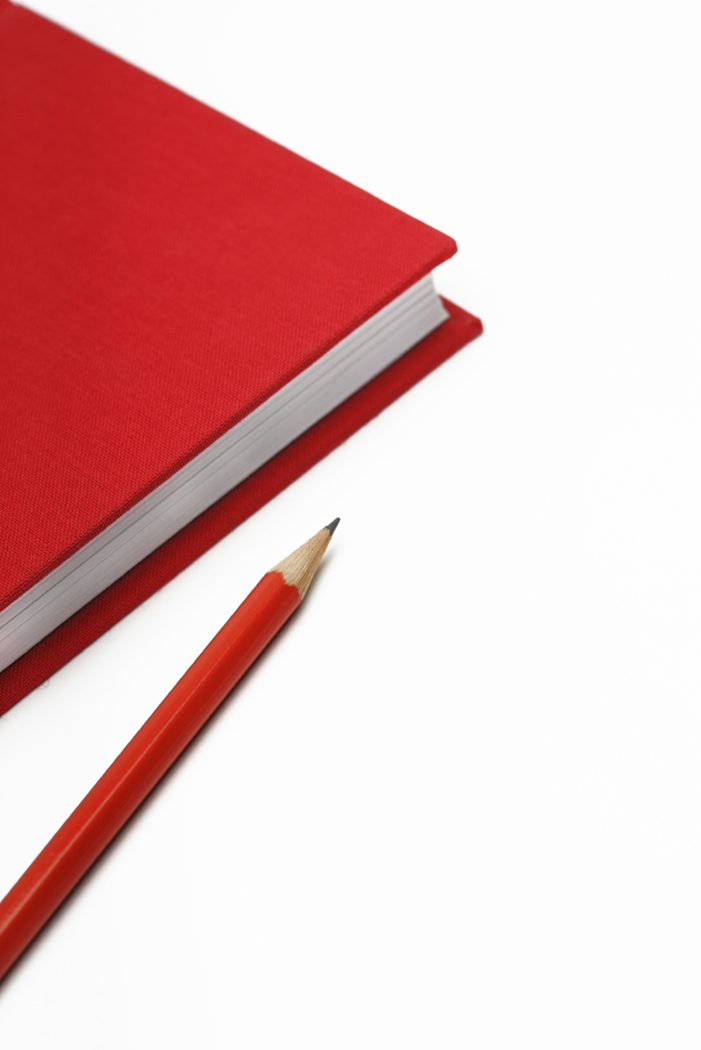 Scripteurs en L2 sont comparables aux scripteurs novices en L1:
Temps de rédaction 
      plus long

Plus de temps à la mise en texte
Arrêts répétitifs pour vérification (orthographe, grammaire)
Pensées plus difficiles à mettre en mots en L2 qu’en L1
Révision plus laborieuse
Compétence linguistique limitée

Qualité de la PÉ affectée:
Construction de phrases proches à la L1 ou de phrases très simples
Utilisation des mots courants, parfois des mots de la L1
Textes produits assez simples et courts
Nombreuses fautes d’orthographe
Mélange de mots en L1 et L2
Répertoire de stratégies limité 

Utilisation de stratégies inadéquates
Révisions plus nombreuses et de nature grammaticale
[Speaker Notes: En écrivant en langue seconde, il faut accorder beaucoup plus de temps et faire produire des textes courts
Donc, notre but est d’enseigner les stratégies d’écriture afin d’amener le scripteur novice plus près du scripteur expérimenté.]
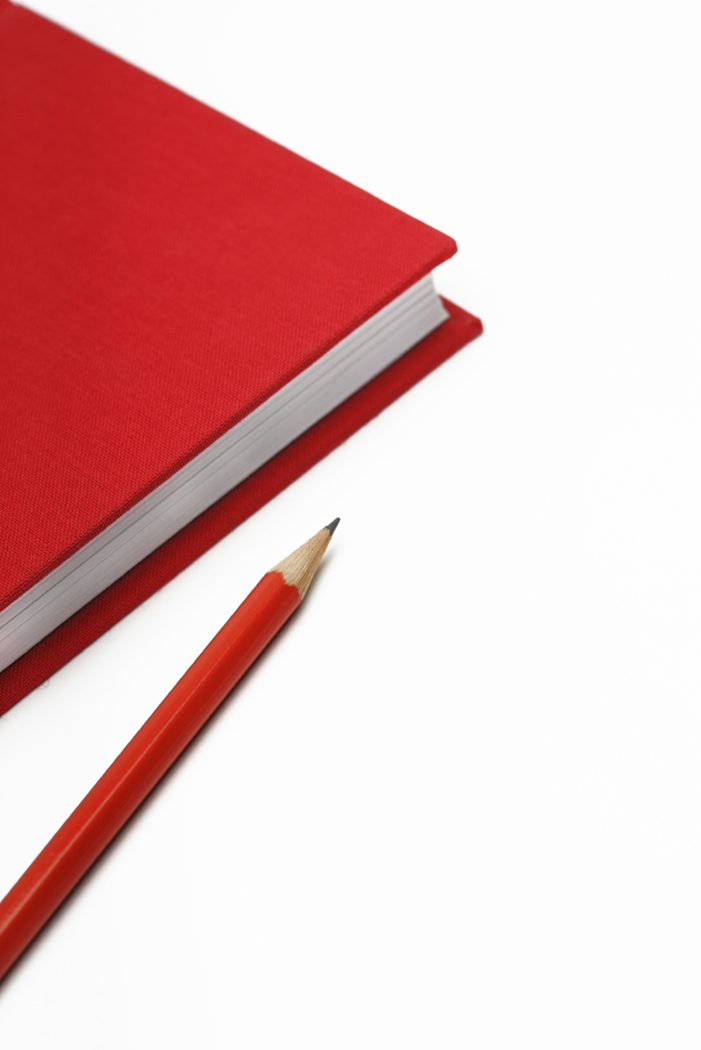 Types de scripteurs
Type performant
Type expéditif
Type perfectionniste
Type intéressé
Type distrait
Type peu performant
Type satisfait de lui-même
Type angoissé
Type dépendant
Type non motivé, nerveux et hyperactif
[Speaker Notes: Le type de scripteur conditionne nos interventions comme enseignants. Les interventions auprès d’un élève performant ne sont pas les mêmes que les intervention auprès de qqn qui est expéditif ou intéressé.

Expéditif: les enseignants ont une perception négative de ce type de scripteur: «je n’ai pas le goût d’intervenir pour lui donner des explications approfondies. C’est un élève que je n’irais pas voir spontanément» Ce scripteur se met immédiatement à la tâche, écrit d’un seul jet et termine rapidement son texte, sans avoir réfléchi préalablement au travail à faire. Ces comportements font paniquer les autres élèves, plus particulièrement les scripteurs angoissés.
Intéressé: pose beaucoup de questions, au point d’accaparer l’enseignant. Il est curieux et veut toujours en savoir plus sur les sujets abordés en classe. Les enseignants acceptaient de lui accorder de l’attention, mais en interrompant parfois le flot de ses questions, parce qu’un échange avec un scripteur de ce type les détourne souvent des besoins des autres élèves.

Faire référence à l’article dans la pochette]
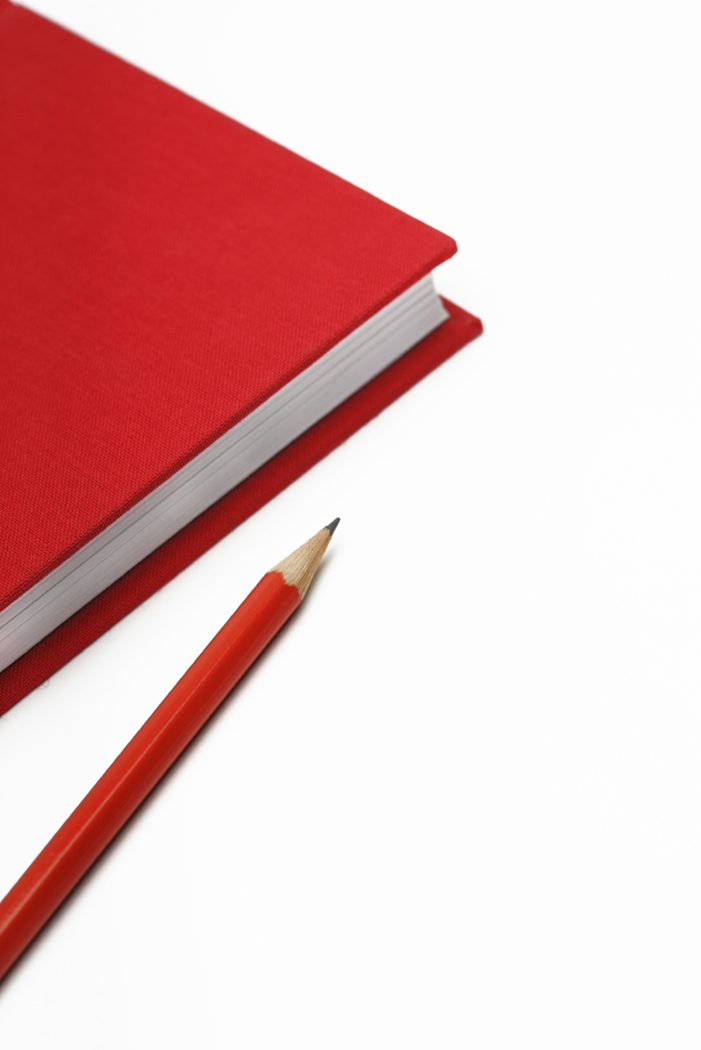 Processus d’écriture
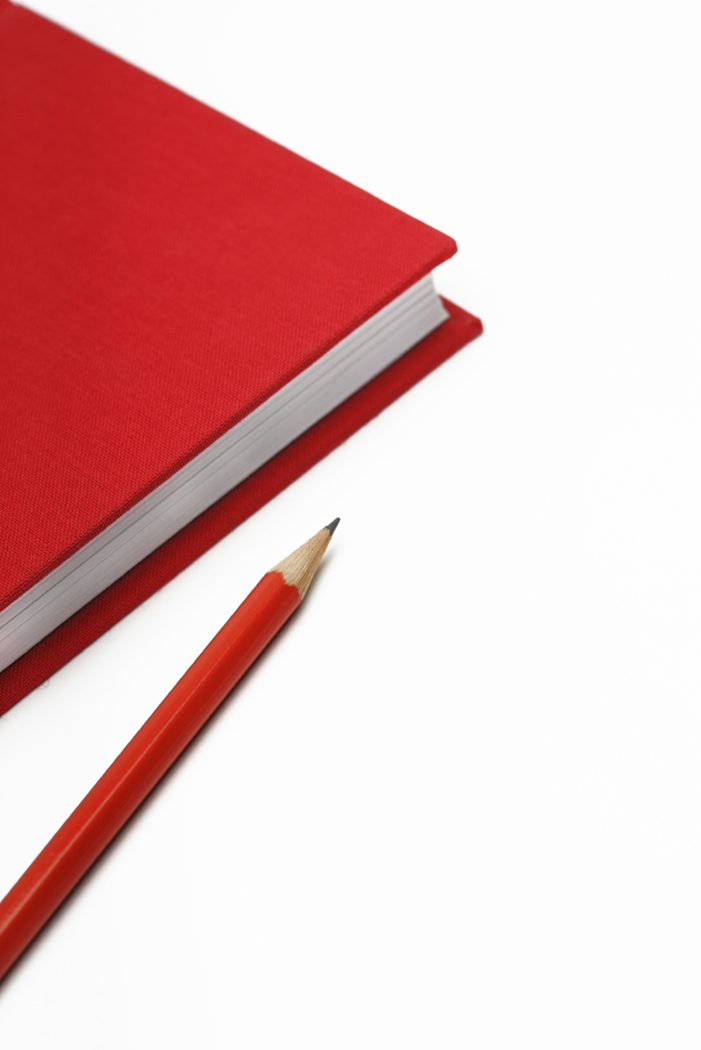 Processus d’écriture
[Speaker Notes: Comme l’écriture est très demandant du point de vue cognitif, la planification est très importante car elle diminue le cout cognitif de la rédaction. Ainsi, gérer les connaissances et leur enchainement lors de la planification libère de l’espace cognitif
On a beaucoup d’idées et il faut les noter, ça nous permet de les mettre en bon ordre. La mise à l’écrit des idées premières en crée parfois des nouvelles: de fait, des idées se retrouvent placées côte à côte, amenant le scripteur à voir de nouvelles possibilités, à comparer leur valeur et à produire des connaissances. Elle permet une mise à distance des idées: le scripteur peut les formuler, les critiquer, les comparer et les ordonner sans être empêtré dans le matériau que sont les paragraphes, les phrases et les mots.
Une des études a démontré que ceux qui planifiaient au début passaient généralement plus de temps au total à travailler leur texte et en produisaient de meilleurs.]
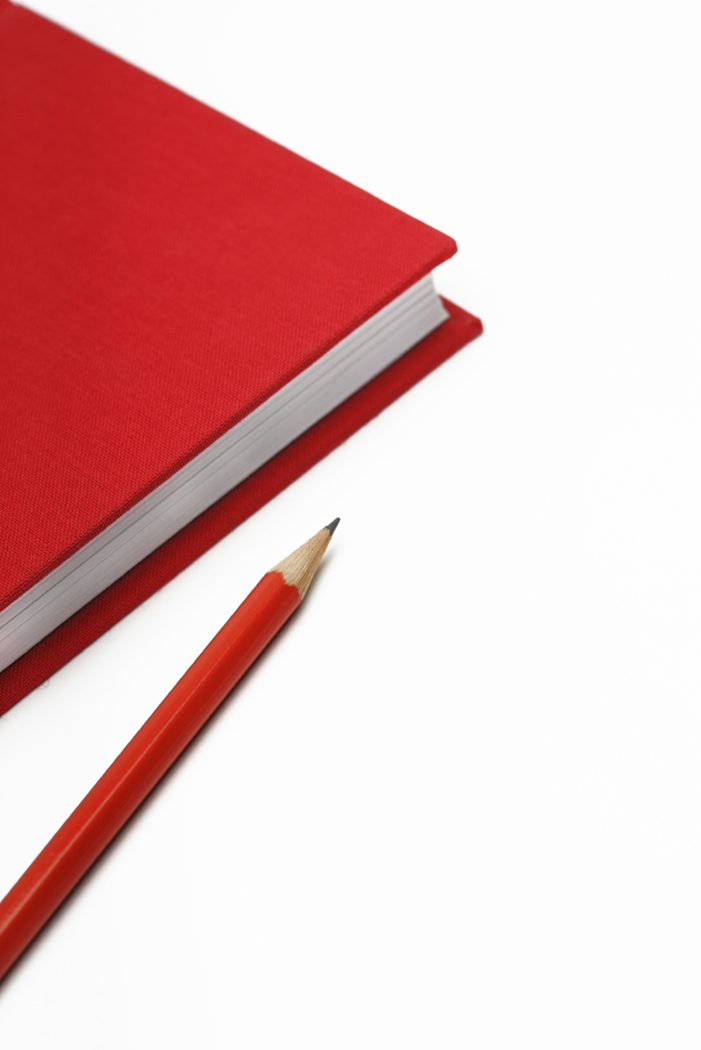 Qu’est-ce que la planification de la rédaction?
Une série d’activités mentales complexes et simultanées:
	- compréhension → comprendre les consignes de rédaction

	- activation → retrouver dans la MLT les informations nécessaires à la 
                rédaction + recherche documentaire

	- organisation → choisir l’information pertinente et déterminer un ordre 
               de présentation

	- recadrage → définir les besoins ou les attentes des lecteurs éventuels

	- précision des buts d’écriture → déterminer ses intentions 
                d’écriture
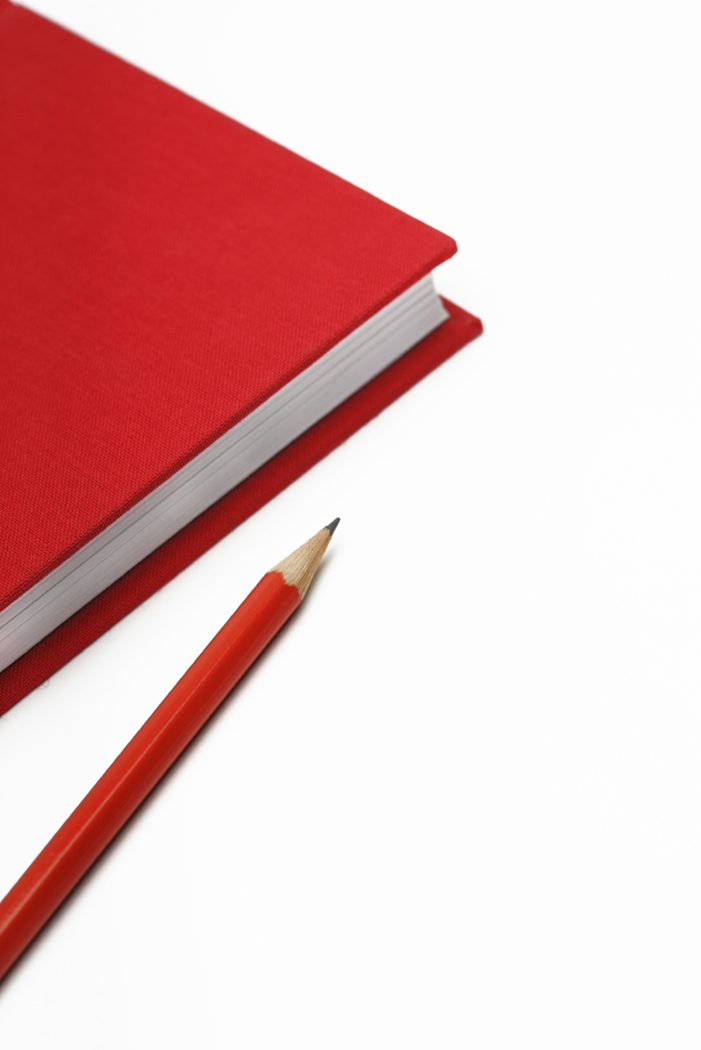 Planification
Quand la faire?
Avant de commencer à écrire son texte
Tout au long du processus de rédaction
Comment la faire?
En réfléchissant
En résolvant des problèmes
En prenant des décisions
En prenant des notes pour clarifier sa compréhension et pour s’y référer en cours de production
En faisant des recherches, si nécessaire
[Speaker Notes: Construire un texte cohérent ressemble à bâtir une maison: les architectes savent qu’il vaut mieux concevoir un projet dans un matériau léger, peu couteux – un plan sur papier – puisque, une fois la construction commencée, il est difficile de reculer. Construire un texte c’est établir des liens entre les idées, employer des procédés de reprise de l’information, des organisateurs textuels. Ces liens sont difficiles à défaire sans reprendre l’ensemble du texte, ce qui peut décourager les scripteurs, surtout les novices.

C’est plus facile de modifier le plan que tout le texte
Ex: modifier l’ordre des idées]
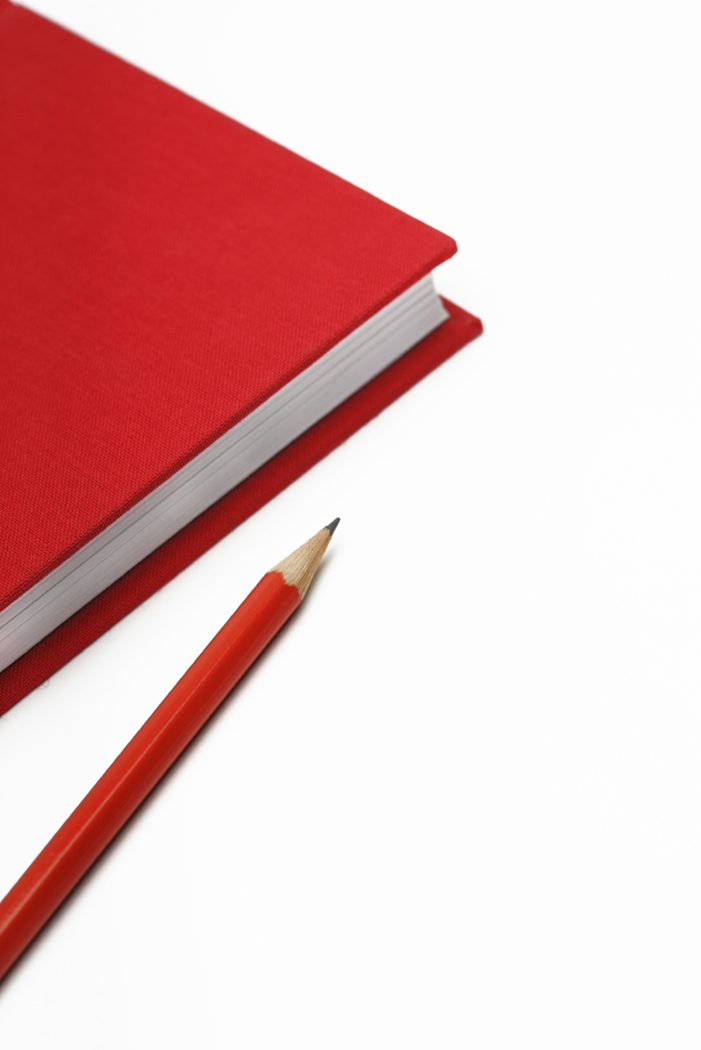 Planification
Comment l’enseigner?
Prévoir du temps pour la planification dans une tâche d’écriture
Guider la réflexion de l’élève oralement ou à l'aide de documents écrits et lui demander d’en garder des traces écrites:
	- vérifier la compréhension de la tâche
	- questionner sur les lecteurs éventuels
	- définir les buts
	- activer les connaissances antérieures
	- prévoir les documents à consulter
Demander à l'apprenant de produire:
	- carte conceptuelle /tempête d'idées
	- plan de rédaction (qu’il pourra modifier)
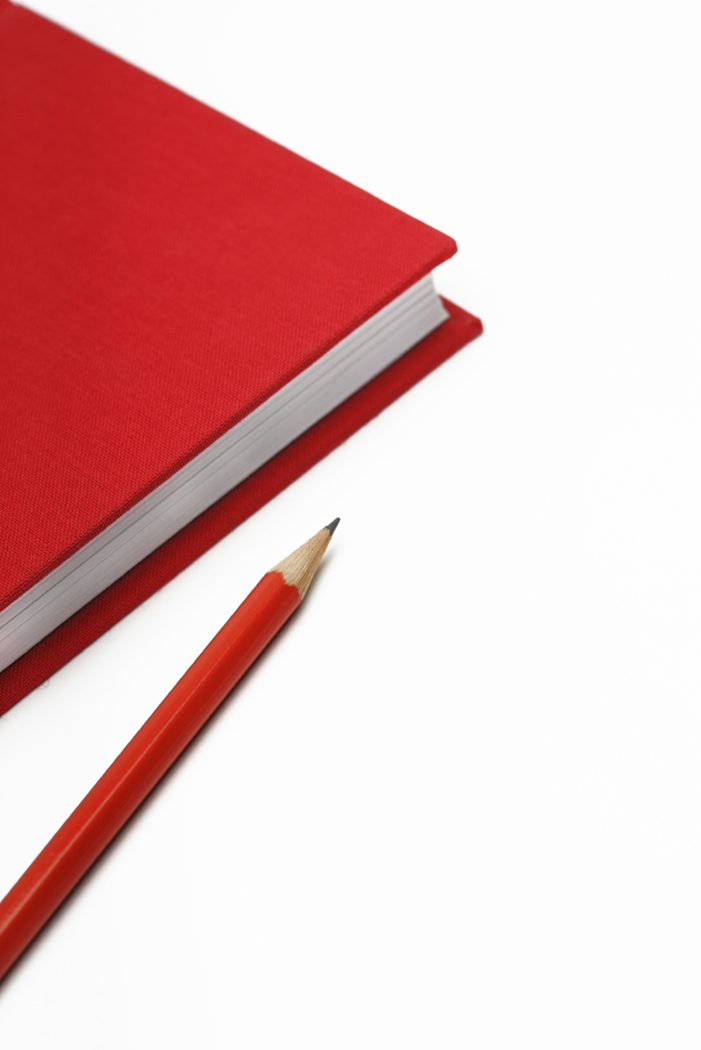 Enseignement de la planification en 4 étapes
Expliquer en quoi consiste la planification et son utilité
Illustrer la stratégie (modelage)
Guider les apprenants vers l’utilisation autonome de la stratégie
Inciter les apprenants à utiliser la stratégie
[Speaker Notes: Quel est le but de la planification
Montrer comment le scripteur expérimenté travaille et retravaille son plan avant même de commencer à rédiger un texte (expliquer verbalement ce qui se passe dans la tête d'un scripteur expérimenté)
En travaillant sur un sujet, on pourrait demander aux élèves de faire une tempête d’idées, d’organiser leurs idées et de montrer comment un plan les aide à renforcer la structure textuelle]
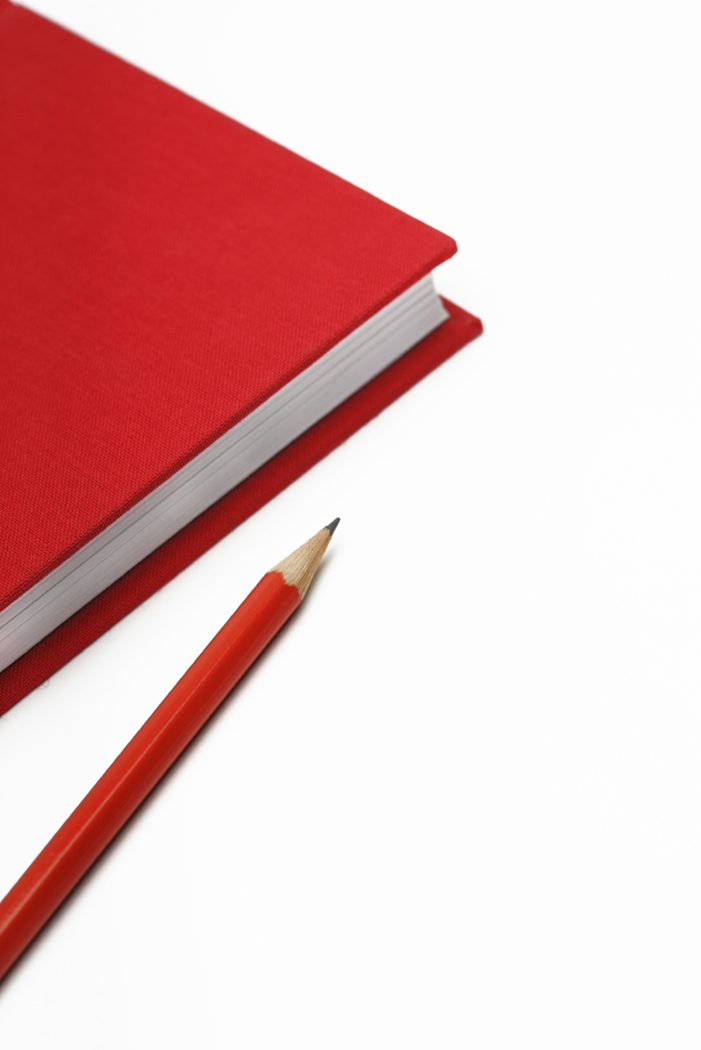 Stratégies de planification efficaces
→ Consultation des directives (consignes)
→ Formulation des idées
→ Détermination des idées principales du plan
→ Hiérarchisation des idées du plan
→ Révision de la formulation des idées et de la logique du plan
→ Paraphrases des textes lus fiches de lecture + prise de notes
→ Ajout de références sur le plan
→ Stratégies de relecture
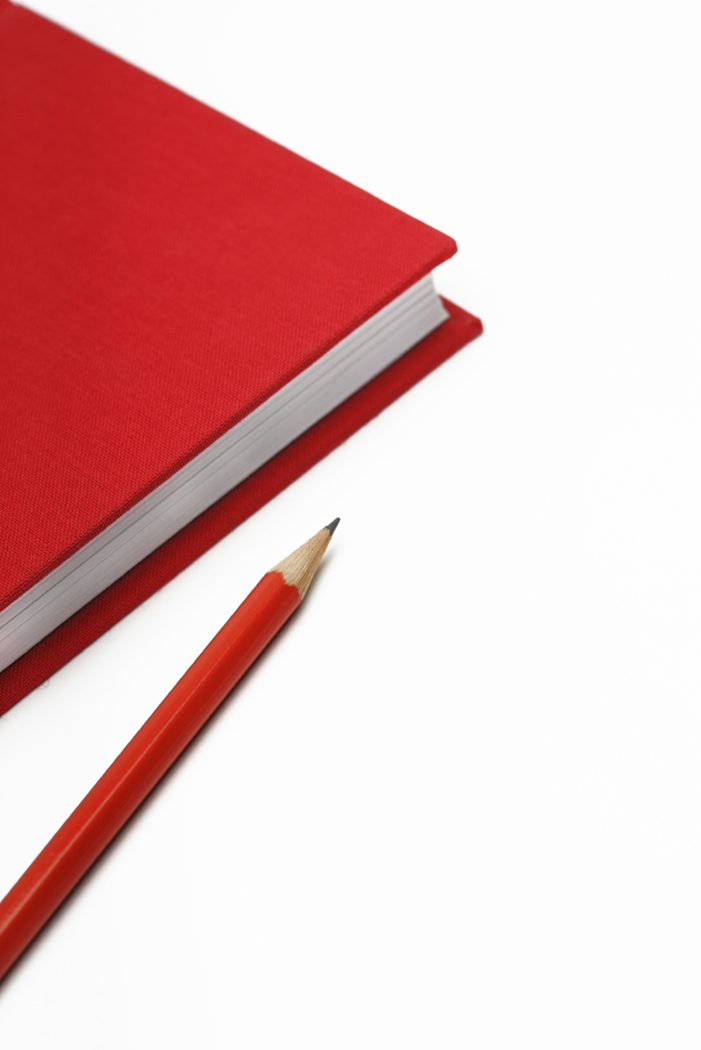 Processus d’écriture
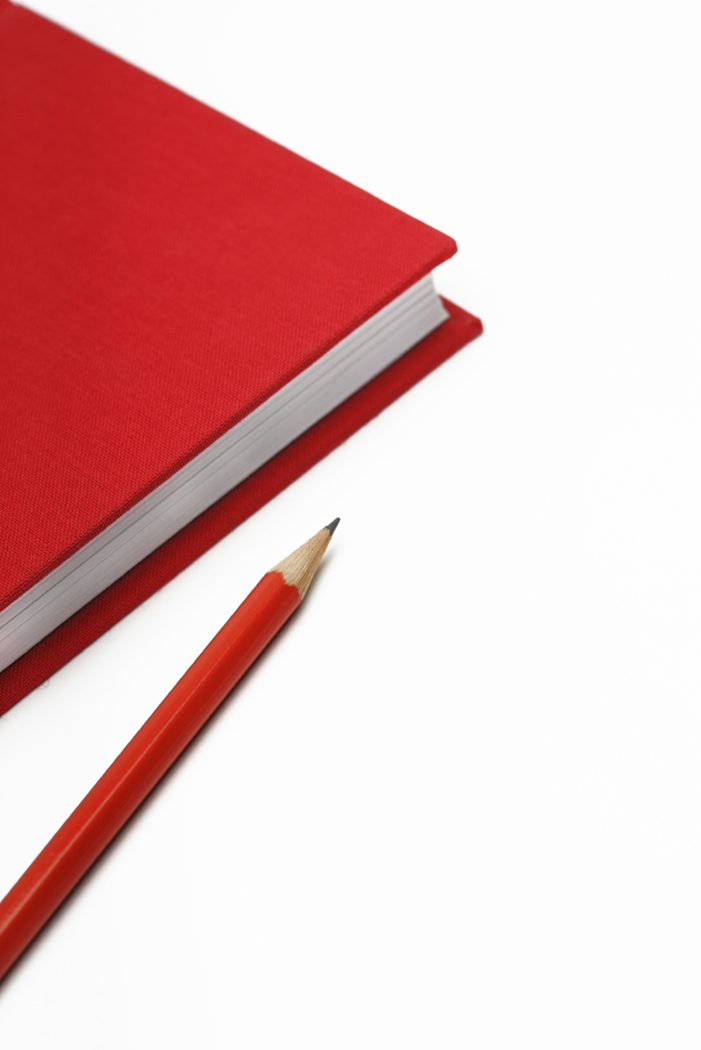 Processus d’écriture
[Speaker Notes: L’étape de la mise en texte correspond au moment où le scripteur commence à écrire son brouillon. C’est l’instant où les phrases naissent des idées traitées au préalable, lors de la planification. Le scripteur est alors préoccupé par un très grand nombre de composantes qu’il faut traiter de façon simultanée.
Habiletés motrices: le contrôle des habiletés motrice est habituellement acquis pendant les études primaires, mais il faut reconnaitre que  certains scripteurs plus âgés peuvent encore parfois éprouver des difficultés à cet égard. Pensons aux journées où la calligraphie est torturée parce que le scripteur est trop fatigué ou bien parce qu’il écrit dans de mauvaises conditions (sur ses genoux). Pensons également aux pertes de mobilité à la suite d’un accident. Dans ces moments, l’aspect moteur de l’acte d’écrire prend une importance qui détourne le scripteur de ses idées.
Aspects linguistiques: le choix des mots et le choix de la structure des phrases  est fait en fonction des connaissances du scripteur. Les accord grammaticaux devraient être faits de façon automatique le plus tôt possible dans l’apprentissage de la production écrite afin de gagner un temps précieux en plus d’assurer une bonne qualité d’expression. 
La maitrise de la cohérence textuelle est très importante. C'est à l’étape de la mise en texte que la cohérence fait sa place dans un texte ou ne la fait pas. Le scripteur qui connait les règles de la cohérence est en bonne position pour rendre son texte cohérent parce qu’il peut l’analyser correctement. L’habileté à faire des liens grammaticaux explicites entre les idées se développe, c'est pourquoi il faut y travailler le plus rapidement possible. (reprise de l’information, substitution lexicale, progression de l’information, marqueurs de relation).]
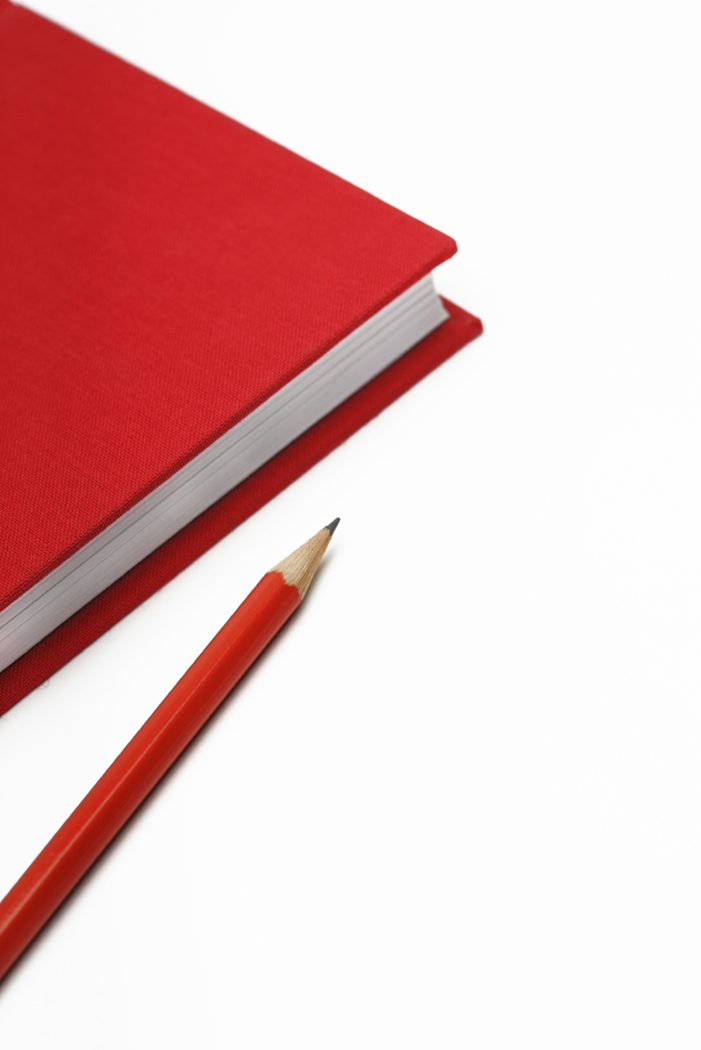 Stratégies de mise en texte efficaces
→ La rédaction linéaire
→ La rédaction avec consultation
→ La rédaction avec corrections simultanées
→ La consultation des directives et des notes de lecture
→ Les ajouts de déictiques (→, ?, autres marques) pour marquer des
      passages du texte sur lesquels le scripteur veut revenir plus tard
→ La consultation d’ouvrages linguistiques (dictionnaires, grammaires, etc.)
→ La relecture du brouillon
→ Le retour à la planification si le plan est considéré incomplet ou
      insatisfaisant par le scripteur
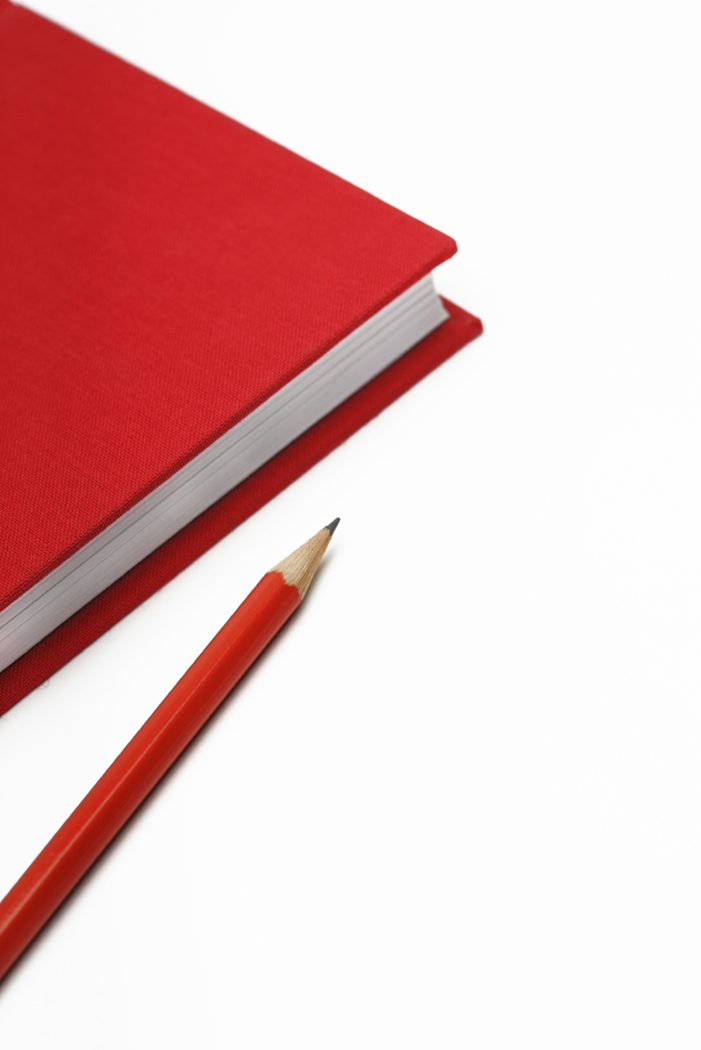 Processus d’écriture
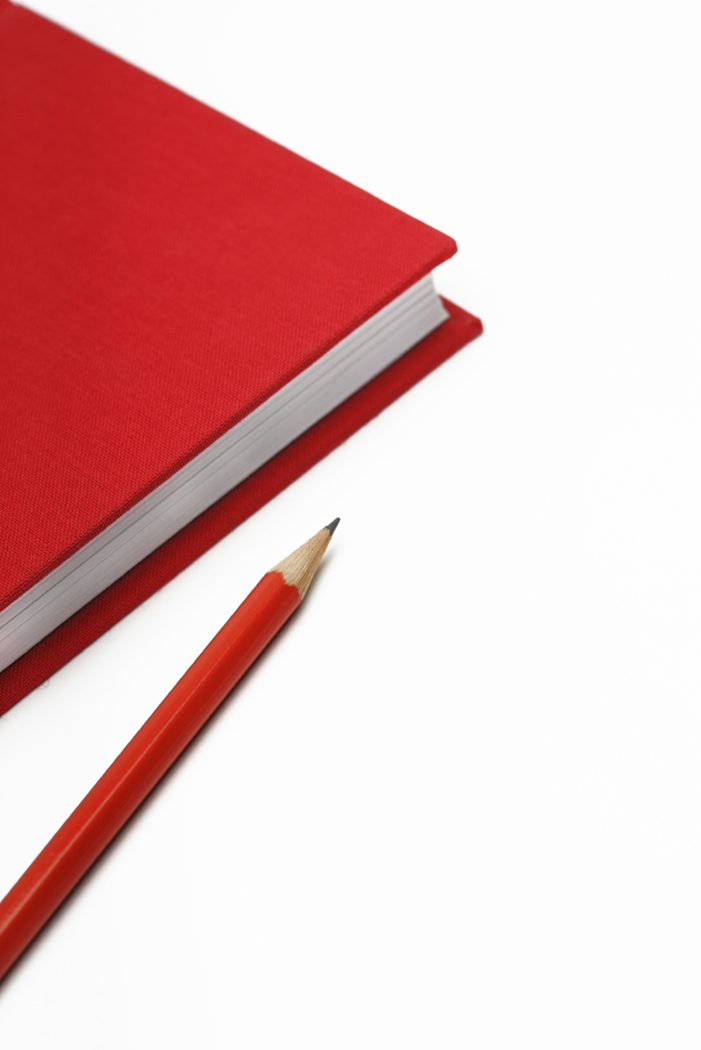 Processus d’écriture
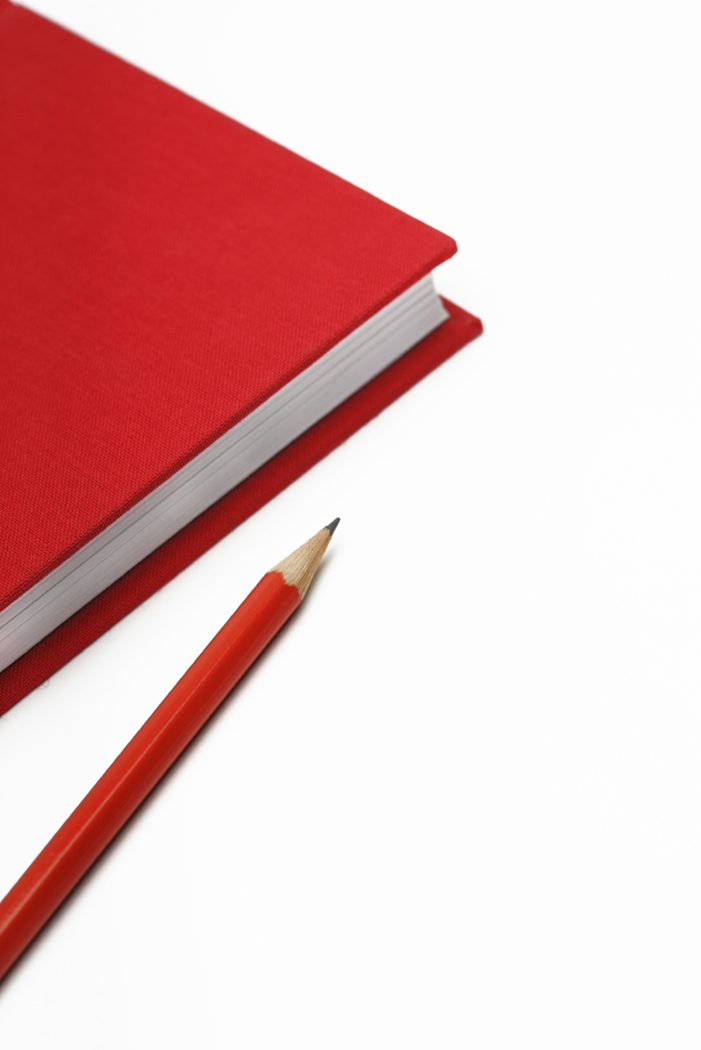 Réviser un texte = le relire de façon attentive et systématique pour y faire des modifications dans le but de l’améliorer (langue + idées)
[Speaker Notes: Bien que les chercheurs reconnaissent l’importance de la révision dans le processus rédactionnel et que les élèves éprouvent de la difficulté à reconnaitre les erreurs contenues dans leurs textes, il est à noter que c’est une habileté rarement enseignée de façon systématique. Et cela est aussi vrai en langue seconde qu’en langue maternelle (Jocelyne Bisaillon, 1992)
Il est évident qu’inciter les élèves à réviser n’est pas suffisant pour conduire à l’amélioration des productions écrites. Livrés à eux-mêmes, sans stratégies de révision, c-à-d sans savoir comment réviser, nombreux sont les élèves pour qui passer du brouillon au propre, ce n’est que recopier le texte avec une belle écriture et sans ratures. Une des études révèle que bien souvent les élèves ne lisent pas le texte qu’ils ont sous les yeux, mais le texte qu’ils croient avoir écrit.

Plusieurs raisons peuvent expliquer le fait que la revision n’est pas enseignée systématiquement:
La méconnaissance du processus de révision par les enseignants: sans la compréhension préalable du processus, il ne pourra y avoir d’enseignement. 
Enseigner la révision veut dire enseigner les stratégies de révision. Or, tous s’accorderont pour dire qu’il est plus facile d’enseigner des règles que des stratégies d’apprentissage. Pour l’enseignant, il ne s’agit plus de dire aux élèves de relire leur texte, mais comment le relire pour l’améliorer. Cet enseignement est des plus importants pour les élèves faibles puisque plusieurs études démontrent que ces étudiants ne développent pas de stratégies efficaces si elles ne leur sont pas enseignées.
L’enseignant qui voudrait le faire est démuni. D’une part, rares sont les collègues qui l’enseignent et, d’autre part, il y a peu de guides dans les revues pédagogiques.]
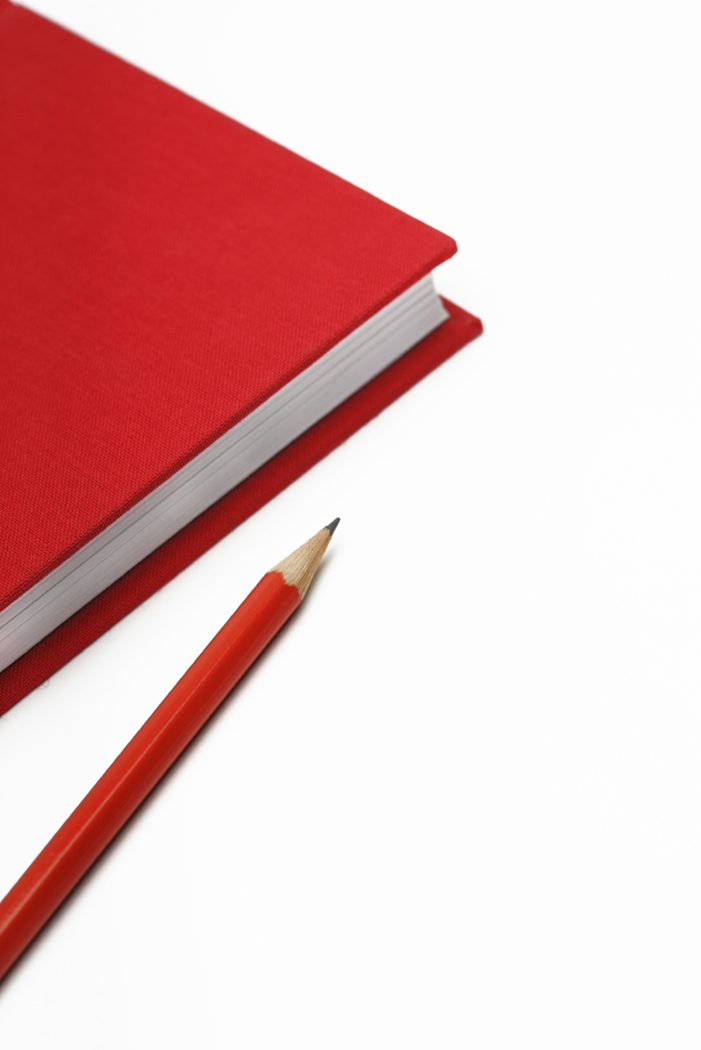 Révision
Quand la faire?
Tout au long du processus de rédaction:
	- pendant la planification
	- pendant la mise en texte
	- à la fin de la mise en texte 
                (brouillon)
	- révision finale
Comment la faire?
Relire son texte en se donnant des buts différents à chacune de ses relectures:
	- revoir la cohérence de son
                texte (plus difficile, donc faire
                en premier)
	- revoir l’enchainement des 
                idées
	- revoir les erreurs de surface
                (syntaxe, grammaire, orthographe)
[Speaker Notes: Le scripteur révise constamment pendant qu’il écrit:
Observable par les pauses que fait le scripteur
Pause = Temps écoulé entre les périodes où le scripteur utilise son crayon pour écrire et les périodes où il le soulève

L’attention portée à un problème à la fois – ou au moins, à un nombre limité de problème à la fois – s’avère essentielle pour une révision efficace.
Cohérence = pas de contradiction
Enchainement = ordre des idées]
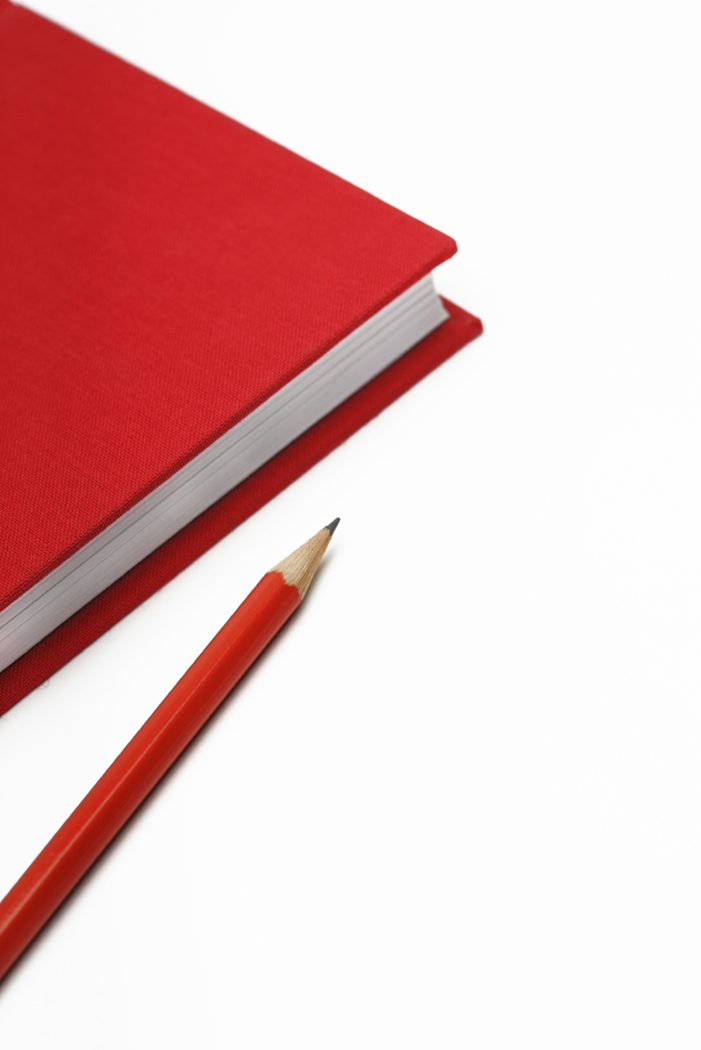 Révision
Comment l’enseigner?

Prévoir du temps pour la planification dans une tâche d’écriture
Illustrer la stratégie (modelage)
Guider la réflexion de l’élève à l’aide d’un document écrit:
	- aide-mémoire d’autocorrection
	- grille d’autocorrection
	- grille de vérification
	- tableau-solutions
	- etc.
Insister sur l’application de la méthode de révision
Demander à justifier la correction
[Speaker Notes: La justification des corrections constitue une étape importante pour éviter les changements inadéquats qui ne corrigent pas ou ne corrigent que partiellement le problème identifié.

Travailler d’abord sur un paragraphe, puis sur plusieurs paragraphes et finalement sur un texte plus long.
Identifier la ligne qui contient l’erreur au lieu de souligner l’erreur même, ce qui se fait habituellement. Quand l’étudiant sait qu’une ligne contient une erreur, il doit faire un effort pour détecter l’erreur, mais dans le cas où l’erreur est soulignée, il n’a aucun travail de détection à faire, l’enseignant l’a fait pour lui. Un peut plus tard, indiquer le paragraphe qui contient l'erreur et finalement dire le nombre d’erreurs contenues dans la production sans aider l’étudiant à localiser ses erreurs.]
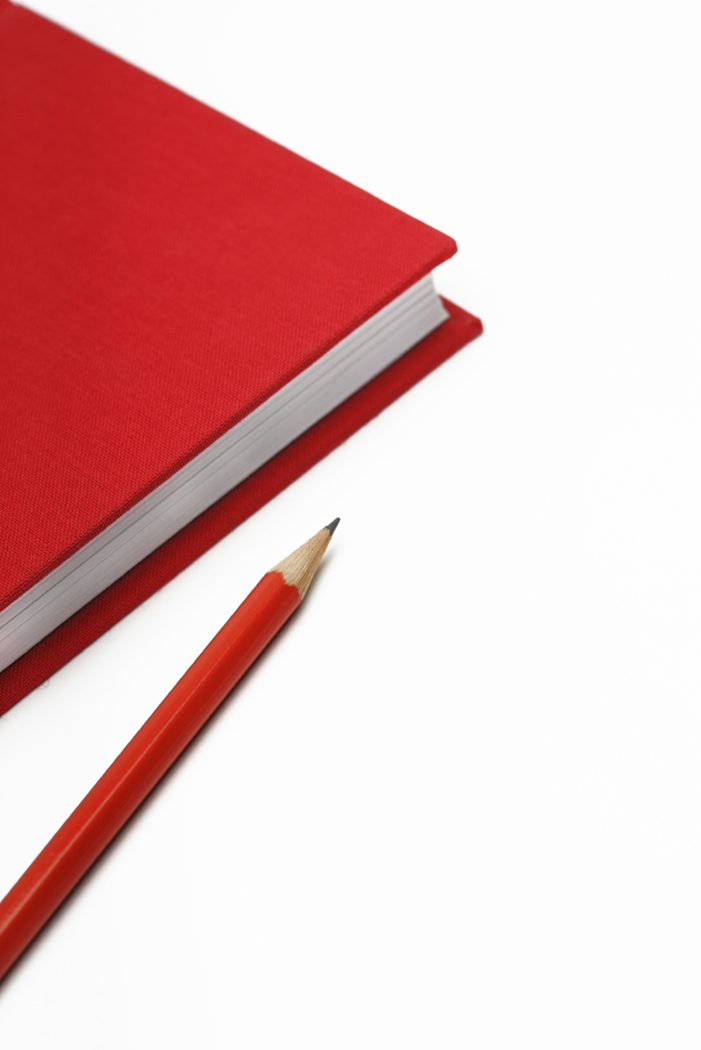 Bonjour Madame Diana
 
J’ai été absente pendant trois jour, car l’enseingant de mon garcon m’appelé pour m’informer que je devais y aller à l’école, À cause que mon garcon a arrivé souvent en retard en classe.

Je voudrais informer que, demain, je vais returné à l’école. 

Je vous remerci de votre comprension.
[Speaker Notes: La justification des corrections constitue une étape importante pour éviter les changements inadéquats qui ne corrigent pas ou ne corrigent que partiellement le problème identifié.

Travailler d’abord sur un paragraphe, puis sur plusieurs paragraphes et finalement sur un texte plus long.
Identifier la ligne qui contient l’erreur au lieu de souligner l’erreur même, ce qui se fait habituellement. Quand l’étudiant sait qu’une ligne contient une erreur, il doit faire un effort pour détecter l’erreur, mais dans le cas où l’erreur est soulignée, il n’a aucun travail de détection à faire, l’enseignant l’a fait pour lui. Un peut plus tard, indiquer le paragraphe qui contient l'erreur et finalement dire le nombre d’erreurs contenues dans la production sans aider l’étudiant à localiser ses erreurs.]
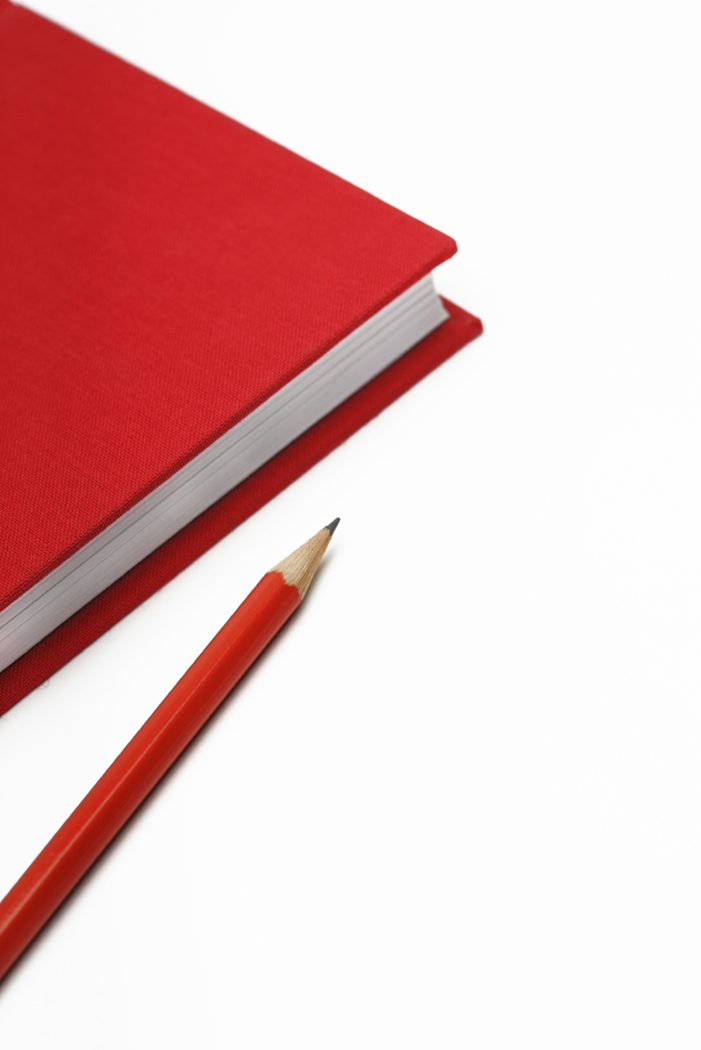 Implication pour l’enseignant
Concevoir un aide-mémoire d’autocorrection ou accompagner les élèves dans la construction d’un tableau-solutions personnalisé (problème-solution)

Corriger plusieurs fois le même texte (brouillons + texte final)

Diversifier la façon de réviser les productions écrites:
	- en grand groupe
	- en équipe
	- individuellement
[Speaker Notes: La justification des corrections constitue une étape importante pour éviter les changements inadéquats qui ne corrigent pas ou ne corrigent que partiellement le problème identifié.

Travailler d’abord sur un paragraphe, puis sur plusieurs paragraphes et finalement sur un texte plus long.
Identifier la ligne qui contient l’erreur au lieu de souligner l’erreur même, ce qui se fait habituellement. Quand l’étudiant sait qu’une ligne contient une erreur, il doit faire un effort pour détecter l’erreur, mais dans le cas où l’erreur est soulignée, il n’a aucun travail de détection à faire, l’enseignant l’a fait pour lui. Un peut plus tard, indiquer le paragraphe qui contient l'erreur et finalement dire le nombre d’erreurs contenues dans la production sans aider l’étudiant à localiser ses erreurs.]
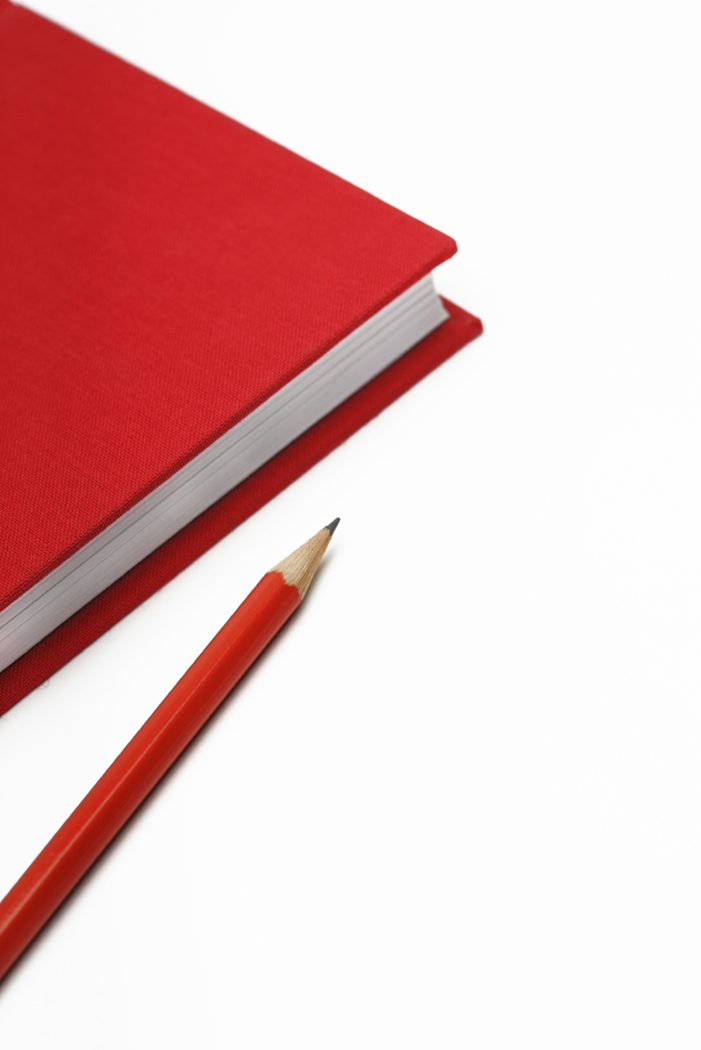 Stratégies de révision efficaces
→ Se donner des buts de revision différents lors des relectures
→ Utiliser un aide-mémoire d’autocorrection
→ Se faire corriger par les pairs:
	- Permet de voir les erreurs des autres, car pas de relation affective
               avec le texte (distance)
	- Évite la surcharge cognitive
	- A un caractère authentique (vrai lecteur)
	- Valorise les élèves
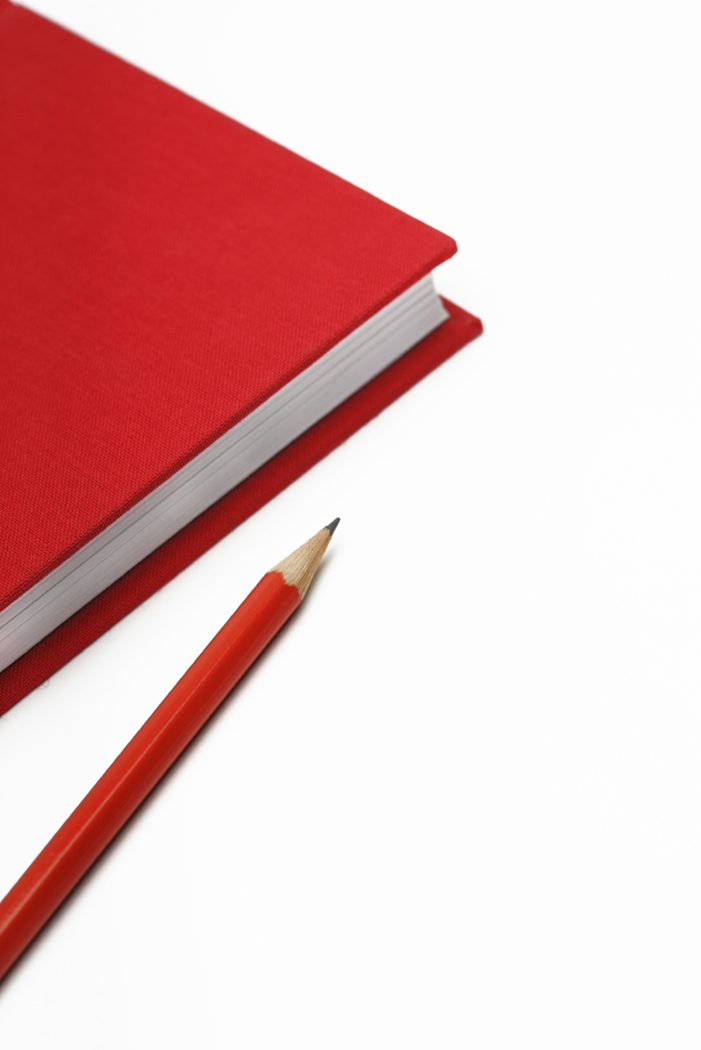 Développement de la competence en PÉ: comment?
Enseigner explicitement les étapes du processus d’écriture
Prévoir du temps pour chacune des étapes lors d’une redaction
Insister sur l’application de chaque étape lors d’une rédaction
Proposer des activités d’écriture régulières et pas nécessairement longues (10 à 20 minutes):
	- quelques mots
	- quelques phrases
	- textes courts
Faire vivre aux élèves des projets d’écriture individuels et collectifs